Stream Name 
Policy and Regulatory Framework for GovTech
Session Number: 03
Session Topic: 
Draft Revised IoT Policy, 2015
CHARRU MALHOTRA, Ph.D. (IIT-D)
COORDINATOR ( Centre of e-Governance)Associate  Professor (e-Governance and ICT)Indian Institute of Public Administrationcharrumalhotra [at]gmail.com
charrumalhotra[dot]iipa[at]gov[dot]in
1
Agenda
Draft Revised IoT Policy, 2015, GoI
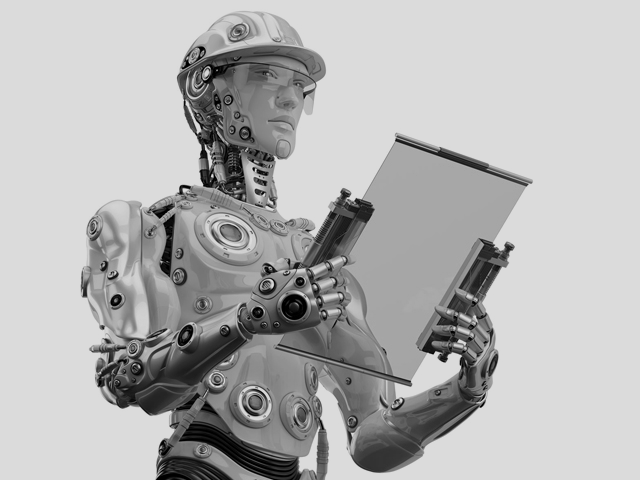 India’s IoT Roadmap
04
05
Pillars of IoT Policy , 2015
03
02
Introduction – IoT Devices
01
Key Considerations for IoT devices
06
NTP, SCM, NDCP, TRAI & Smart Grid
07
Challenges
08
Policy Gaps
2
charrumalhotra[dot]iipa[at]gov[dot]in
Internet of Things (IoT)
“ IoT is a seamless connected network system of embedded objects/ devices, with identifiers, in which communication without any human intervention is possible using standard and interoperable communication protocols” 
( Sensors, IP Adddress , Internet)
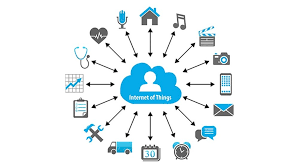 3
The Journey for IoT devices
Eg: Home appliances, (first Internet-connected refrigerator, by the name of ‘LG Internet Digital DIOS ’  was developed, the refrigerator used a LAN port for IP connectivity.
Passive Engagement
The IoT is Not New
Policy Areas MightBenefit From a Review
Paradigm Shift
Some everyday items have been controlled over the Internet since the early ‘90s.
How people and institutions interact with the Internet in their personal, social, and economic lives is changing.
Many connected devices are designed to operate in the background with minimal human intervention.
IoT devices will likely touch most aspects of our lives, which suggests policy makers will need to consider the broad implications across a wide array of areas.
Eg: RFID tags
2000s
1990s
2010s
Future
Eg: connected home, connected cars, IoT enabled manufacturing plants etc.
E.g. thermal, electric field sensing, electromagnetic sensors having unique identifiers
4
[Speaker Notes: Key Considerations: 

The concept of connecting objects and items to the Internet is not new. The first everyday items to be controlled over the Internet emerged in the early 1990s and set the stage for today’s Internet of Things. 

How people and institutions interact with the Internet in their personal, social, and economic lives is changing. The Internet of Things may represent a shift in how users engage with and are impacted by the Internet. For example, today’s Internet experience is largely characterized by users actively downloading and generating content through their computers and smartphones. But this might be about to change…

Many Internet of Things devices are designed to operate in the background. These devices send and receive data on a user’s behalf with little human intervention or even awareness; others are designed to control objects and physical assets in the world, such as vehicles and buildings, or to monitor human behavior. 

It is projected that there will be 100 billion connected IoT devices by 2025. If the projections and trends about the IoT become reality, we would be wise to consider the implications of a world in which the most common interaction with the Internet comes from passive engagement with connected objects, rather than active engagement with content. For example, governments may want to ensure that their policies keep pace with this rapidly changing environment. 

While the Internet of Things is not a particularly new idea from a technical perspective, the growth and maturity of the Internet of Things will present both new benefits and new challenges that will require shifts in policy approaches and strategies.

Privacy and data security policies should be considered that reflect how the technology is evolving and its potential impacts on users. Policies that promote Internet infrastructure, the efficient use of wireless spectrum, datacenter development, and user empowerment and choice are critical to the evolution of the Internet of Things. 

Other policy areas may also benefit from a review. Internet of Things devices will likely touch most aspects of our lives, and are likely to be installed in our homes, workplaces, schools, hospitals, and other public spaces. As such, privacy, data security, healthcare, transportation, and technology and innovation policies will likely be impacted.]
India’s  IoT Policy Roadmap
2012
2013
National Telecom Policy, MeitY
Smart Grid Pilots(SGP) , Ministry of Power
To provide secure, affordable & high quality telecommunication services to all citizens.
14 SGP projects with smart meters; implemented PAN India  by various state-owned distribution utilities
2. Smart Cities Mission: An urban renewal program by the GoI with the mission to develop (IoT based) smart cities
2015
1. Revised Draft IoT Policy, 2015 MeitY to encourage Make-in-India, develop connected, secure & smart IoT based system for the country’s ‘economy, society, environment & global needs’
3. National Telecom M2M Roadmap: to put together various standards, policy and regulatory requirements for implementing M2M .
2016
TRAI Consultation paper on M2M . To facilitate M2M service providers’ registration guidelines
2018
2017
National Digital Communications Policy (NDCP, 2018)
This umbrella policy/ by DoT aims to create a roadmap for ET I including IoT , AI/ ML, 5G, Drones etc; total framework for data collection, aggregation, analytics, data security & privacy , localization, sovereignty
TRAI Recommendations on M2M, DoT
For suitable amendments in licensing conditions for provisioning of M2M services
5
charrumalhotra[dot]iipa[at]gov[dot]in
National Telecom Policy, 2012
Formulated by MeitY
Aim: To provide secure, reliable, affordable and high quality converged telecommunication services anytime, anywhere for an accelerated inclusive socio-economic development
6
Smart Grid, 2013
This project was launched by Ministry of Power
14 Smart Grid pilot projects implemented by various state-owned distribution utilities in India
All selected 14 Projects involve installation of Smart Meters for the purpose of reduction in distribution losses and reliability improvement such as Smart Meters for /precision farming, weather/ soil, power loss 
To transform Indian power sector into a secure, adaptive, sustainable and digitally enabled ecosystem that provides reliable and quality energy for all with active participation of stakeholders
7
M2M Consultation paper, TRAI, 2016
To create a framework for M2M and IoT.
The aim of this paper was to address issues pertaining to M2M service providers’ registration guidelines
8
Telecom Regulatory Authority of India (TRAI) 
Recommendations 2017
Focused on Spectrum, roaming and Quality of Service (QoS) related requirements in M2M communications
Suitable amendments in licensing conditions for provisioning of M2M services 
No separate spectrum band to be allocated exclusively  for M2M services
Devices with embedded SIMs should be allowed to be imported only if they can be remotely reconfigured over the air with local subscription
Country-specific relaxation on permanent roaming of foreign SIMs to be considered
Not mandatory to use only domestically manufactured SIMs in M2M
charrumalhotra[dot]iipa[at]gov[dot]in
9
Smart Cities Mission (SCM) 2015
Develop 100 smart cities by 2021-22 with outlay of INR 7060 croresUS$28 billion; 99 smart cities already selected
More than 2,500 projects currently underway worth over US$305 million
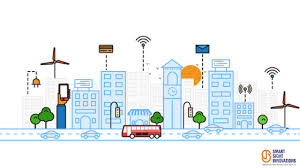 charrumalhotra[dot]iipa[at]gov[dot]in
10
IoT Centre of Excellence (CoE) by NASSCOM, MeitY and ERNET, 2015
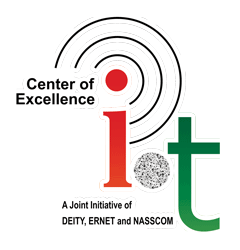 IoT Centre of Excellence - part of Digital India initiative 
Accelerate IoT ecosystem by capitalizing on the ICT strengths of the country
Help start-ups utilize the latest technologies to develop innovative IoT applications
NASSCOM: The National Association of Software and Service Companies
DeitY: Dept. of Electronics and Information Technology now MeitY
ERNET: Education and Research Network
charrumalhotra[dot]iipa[at]gov[dot]in
11
National Digital Communications Policy (NDCP) 
IoT Goals 2018
5 billion connected devices by 2022
Creating a roadmap for emerging tech. such as 5G, AI, robotics, Internet of Things (IoT)/M2M (Machine-to-Machine communication) and cloud
Simplifying the licensing & regulatory frameworks whilst ensuring appropriate security frameworks for IoT/M2M/future services
Allocating 13-digit numbers for all M2M mobile connections
Earmarking adequate licensed and unlicensed spectrum for IoT/M2M services
charrumalhotra[dot]iipa[at]gov[dot]in
12
Vision of IoT policy
To develop connected, secure and smart IoT based system for our country’s Economy, Society, Environment and global needs.
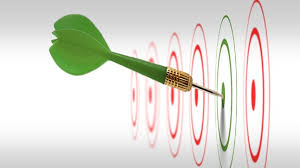 Objectives
To create an IoT industry in India of USD 15 billion by 2020.

To undertake capacity development for IoT specific skillsets for domestic and international markets.

To undertake Research & development for all the assisting technologies.

To develop IoT products specific to Indian needs in various domains (agriculture, health, water quality, natural disasters, transportation, security, automobile etc)
Strategies
Strategies
The Policy framework of the IoT Policy  is implemented via a multi-pillar approach which is divided in to two categories viz Vertical and Horizontal
5 Pillars of Draft IoT Policy
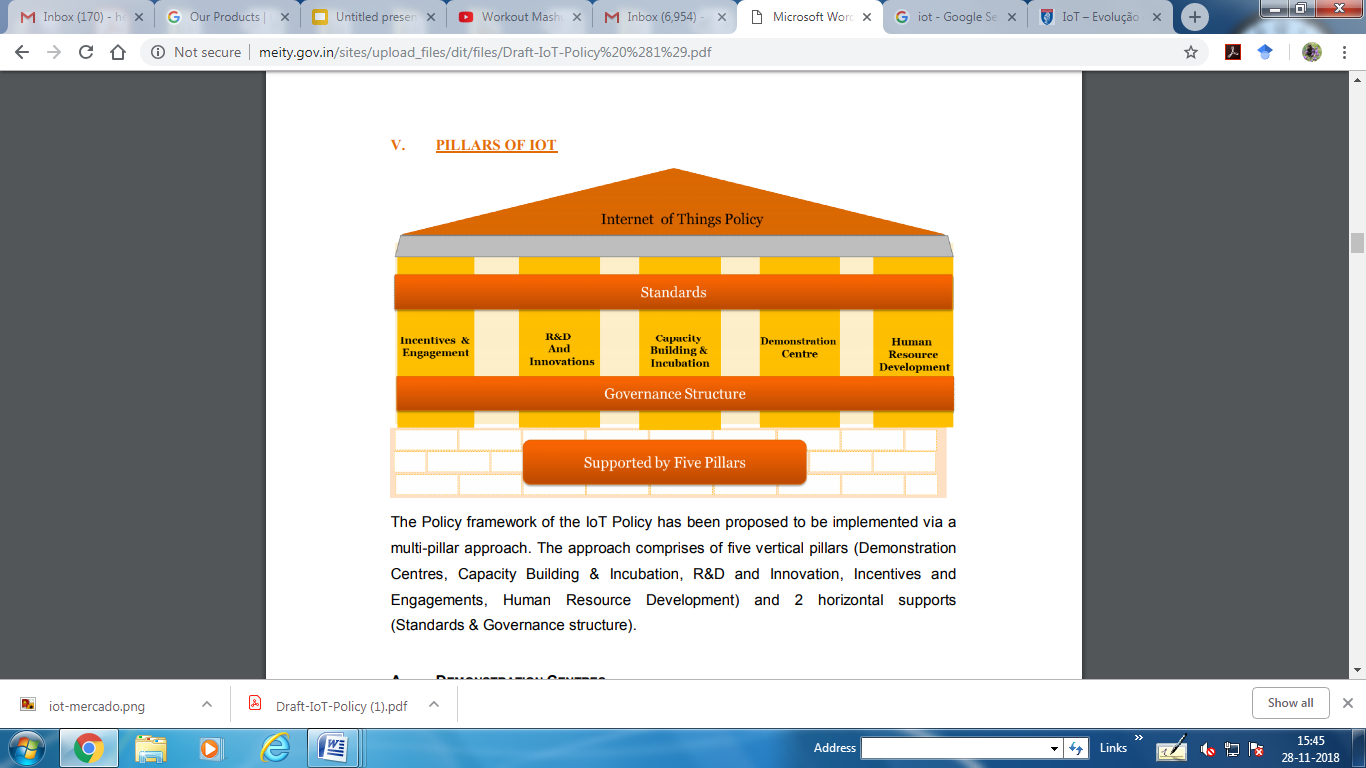 16
charrumalhotra[dot]iipa[at]gov[dot]in
Strategies
DEMONSTRATION OF DOMAIN SPECIFIC APPLICATIONS 
To develop domain specific strategies for IoT including green building, smart grid, smart manufacturing, industrial monitoring, agriculture, smart cities etc. 
To Identify domain specific applications/ prototypes

a) SMART CITY 
i. To set-up a Smart-city model which would include deployment and display of IoT concepts to be used in development of Smart City.. 
ii. To develop tools to enable accessibility for persons with disabilities. 

b) SMART WATER 
i. To setup Potable water monitoring tools to monitor the quality of tap water in all government owned education institutes and public places. 
ii. To setup project for real-time detection of leakages and wastes of factories in rivers and other natural water bodies. 
iii. To setup project for monitoring of water level variations in rivers, dams and reservoirs, for proactive disaster management. 

c) SMART ENVIRONMENT 
i. To setup project for alarm and control of CO2 emissions of factories, pollution emitted by cars and toxic gases generated. 
ii. To setup projects to create alarms based on distributed control in specific places
17
d) SMART HEALTH (Remote) 
i. To setup projects for monitoring various vital parameters of patients like subtle changes in pulse, respiration, heart condition etc.
ii. To setup projects to detect & provide support to old age persons in case of fall. 

e) SMART WASTE MANAGEMENT 
To assist the ‘SWACH BHARAT’ initiative, projects may be setup to create products which are solar-powered trash receptacle and trash compactor that alerts sanitation crews of municipal authorities, when it is full. 
f) MART AGRICULTURE 
i. To setup project for precision farming which uses data analysis to customize operations. 
ii. To setup a project to allow farmers to monitor online, the temperature of grain bins and receive an alert if the temperature rises outside of an acceptable range to help them preserve grains in storage areas. 
iii. To create unmanned tools for spray of pest control and other insecticides. 

g) SMART SAFETY 
i. To setup project to build wearable devices for women, child, old people and physically disabled persons` safety. 
ii. To setup projects for supporting dementia and other mentally unhealthy patients from getting lost. 
iii. To create low cost tools for intercepting abnormal activities at any location. This can be extended as a solution to provide safety at secluded, remote and border locations.
18
h) SMART SUPPLY CHAIN & LOGISTICS 
i. To setup a project for enabling universal ambulance service at any place using any kind of device. 
ii. To enable logistics chain managed by government for essential food items to ensuring need-based re-filling and reduction in wastage of food items. 
iii. To create tools which could enable faster fulfillment of ecommerce purchases. 

i) SMART MANUFACTURING / INDUSTRIAL IOT 
i. To setup projects using IoT for planning preventive and in-time maintenance for equipment’s in various manufacturing verticals. The sensors for early defect detection will help in reducing equipment malfunction and hence downtime. 
ii. To setup projects for process improvement in manufacturing leading to optimal utilization of resources(fuel, power, as the case may be). 
iii. To setup projects for monitoring operations and creating warning/alerts for deviation/damages. For example fire, gas leakage sensors together with alerts.
19
INCUBATION & CAPACITY BUILDING 
To promote Institutional capacity building with ERNET as the nodal agency and 15 academic/ institutional partners. Under this program government will fund to create Resource Centers & Test-beds as a common experimental facility supporting heterogeneity in Internet of Things (IoT) domain to help the community to experiment IoT devices and applications by combining various IoT technologies. The institutional capacity building will have following objectives:

Implementing IoT test-bed comprising heterogeneous legacy and possible new types of devices.
Support IoT experiments to benefit academic and research community in improving the knowledge of IoT hardware and software infrastructure. 
Semantic technologies and ontology development to the benefit IoT community. 
Help scientific community in enhancing their knowledge about IoT and its relevance to their application domain. 
Facilitate IoT innovation enhancing its impacts and define necessary standards for IoT.
20
Use IoT to the benefit of the citizens & society. 
Awareness programs related to IoT which will encourage individual students and others to jump into research and development of this technology .This will be done through workshops, demonstrations etc. 
To set up Incubation centres (National Centre of Excellence) under PPP mode with industry associations for supporting IoT industry. 
The Centre of Excellence (CoE) for Internet of Things (CoE-IoT) will host IoT incubation infrastructure to support start-ups, SMEs, students and other innovators based on membership and support from design to prototype in productizing their ideas. 
The CoE-IoT will be set up in major cities for Internet of Things innovation housing hardware design tools inclusing 3D manufacturing facilities, PCB manufacturing and PCB assembly, rapid prototyping, wireless development kits, application sensors, software tools, training on specific technologies, industry interface etc. that otherwise would be difficult to afford for the start-ups, democratizing the innovation process. 
The application for incubation will be evaluated by a steering committee with members representing government, industry and academic members. 
Creating eco-system for transfer of knowledge amongst start-ups and from industry, technology to start-ups and academia. The framework will help the start-ups from idea to prototype to product and necessary industry interface. 
Total 5 centres of 40 seater capacity should be aimed which should include labs, office infrastructure and other necessities Government would provide 50% of funds. The rest of the funding would be sourced through industry by appointed association.
21
Video link
https://www.ni.com/en-in/innovations/videos/17/the-importance-of-testbeds-for-the-industrial-internet-of-things.html
22
Challenges: e-Waste Mgmt
Best Practice: Household e-waste management in Malaysia
A smart household e-waste collection box designed, fitted with e-waste level measurement sensors to record the disposal data.
A backend server was developed which automatically notifies and schedules e-waste collectors to dispatch and collect the e-waste when the volume of the collection box reaches a certain threshold (e.g. box is 80% filled). 
A mobile application was developed in this work and public end users are intended to use it to dispose their household e-waste.
charrumalhotra[dot]iipa[at]gov[dot]in
23
Challenge : Future Digital Trends
Digital Twins
Fog and Edge Computing
5G and IoT
Virtual, Augmented and Mixed Reality Applications
A 2018 survey, indicates that 27% of global telecom companies are implementing/ expanding edge computing in 2019.
charrumalhotra[dot]iipa[at]gov[dot]in
24
Challenge : Future trends shaping IoT !
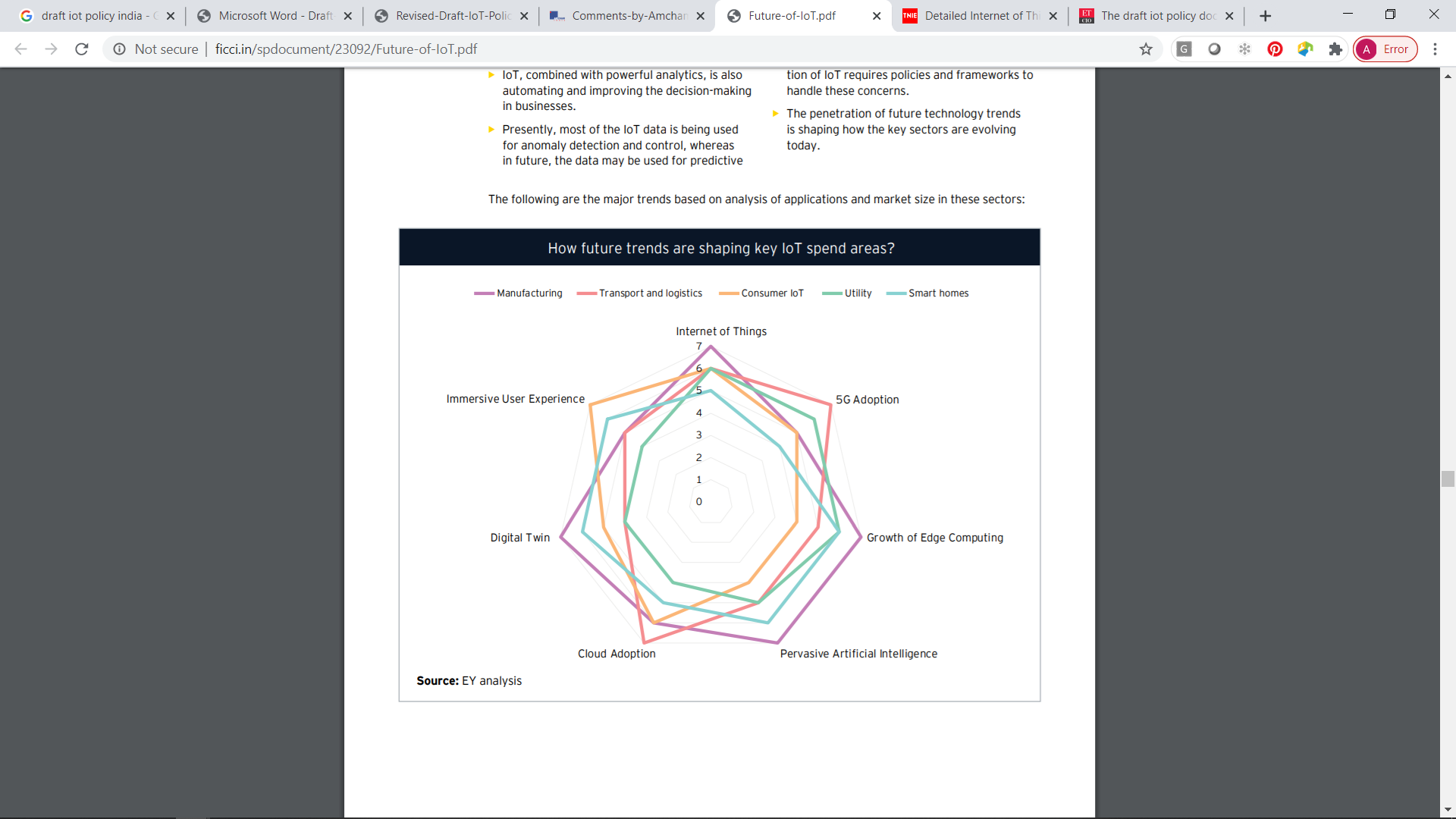 25
charrumalhotra[dot]iipa[at]gov[dot]in
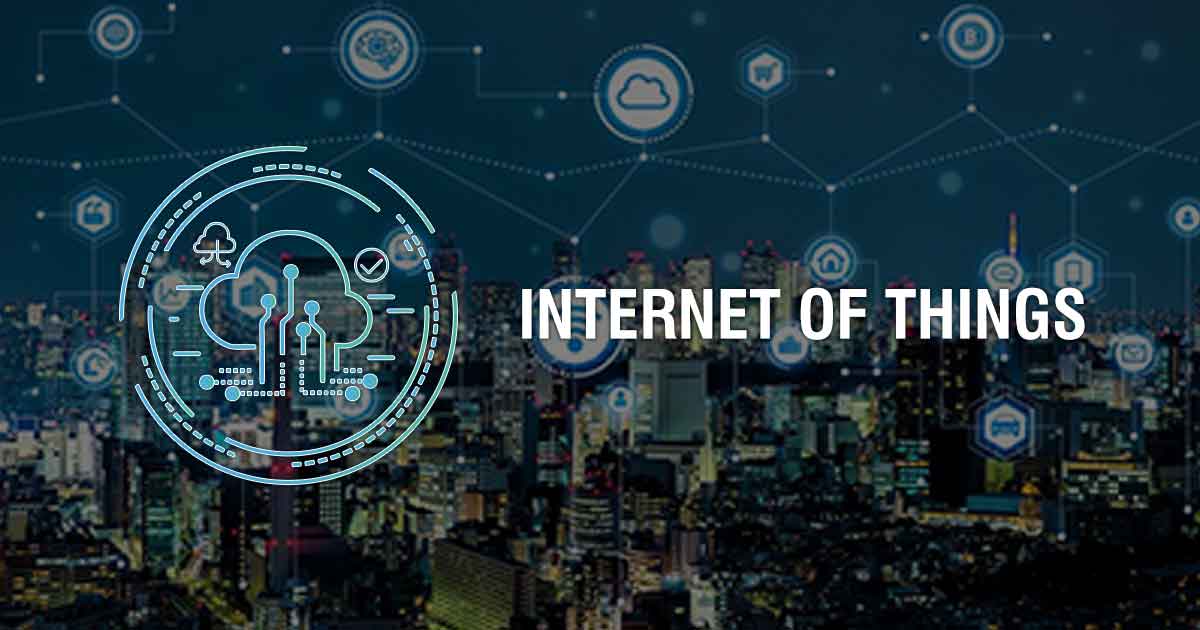 A Digital Factory
intelligent  networks….
 
along the entire value chain that  can

Learns through ML
 control each other  autonomously
OR
INTERNET OF THREATS
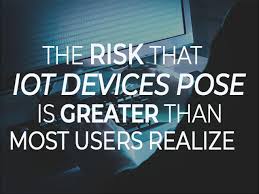 Compromising physical security 
production downtimes
damaging products 
Resulting financial 
&
reputational losses.
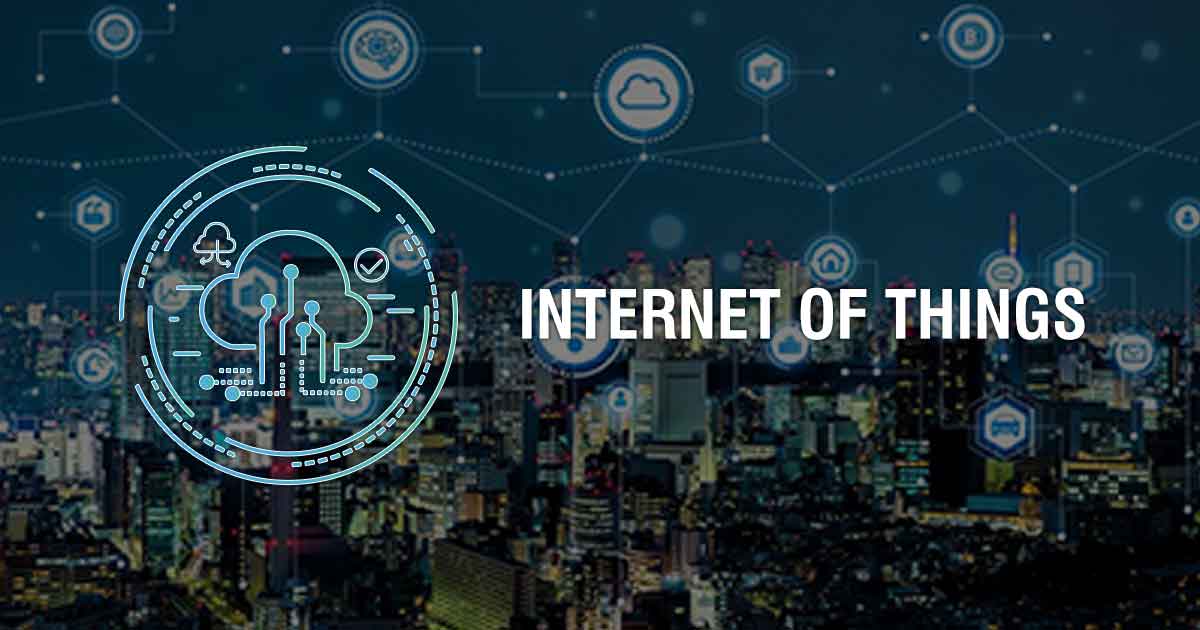 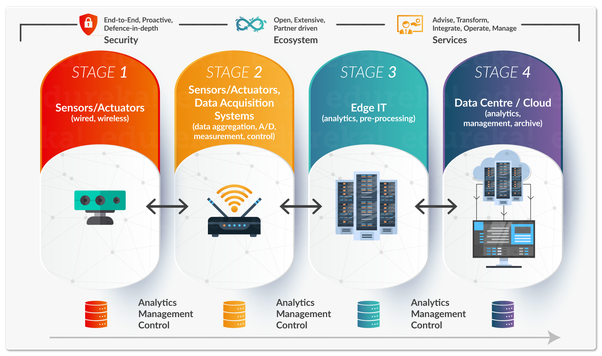 DATA CAPTURE RISKS
PUBLIC SAFETY RISK
(ML –if malicious cant be controlled)
PRIVACY RISKS
DATA STORAGE RISKS
which one is the target ??
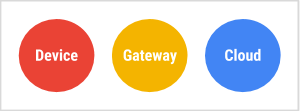 Can control and govern technology systems through remote cyber operations
Challenges: Data Security & Privacy
A latest research claims that by 2020, 25% of cyber attacks will target IoT devices.
Malware infiltration: 24%
Phishing attacks: 24%
Social engineering attacks: 18%
Device misconfiguration issues: 11%
Privilege escalation: 9%
Credential theft:6%
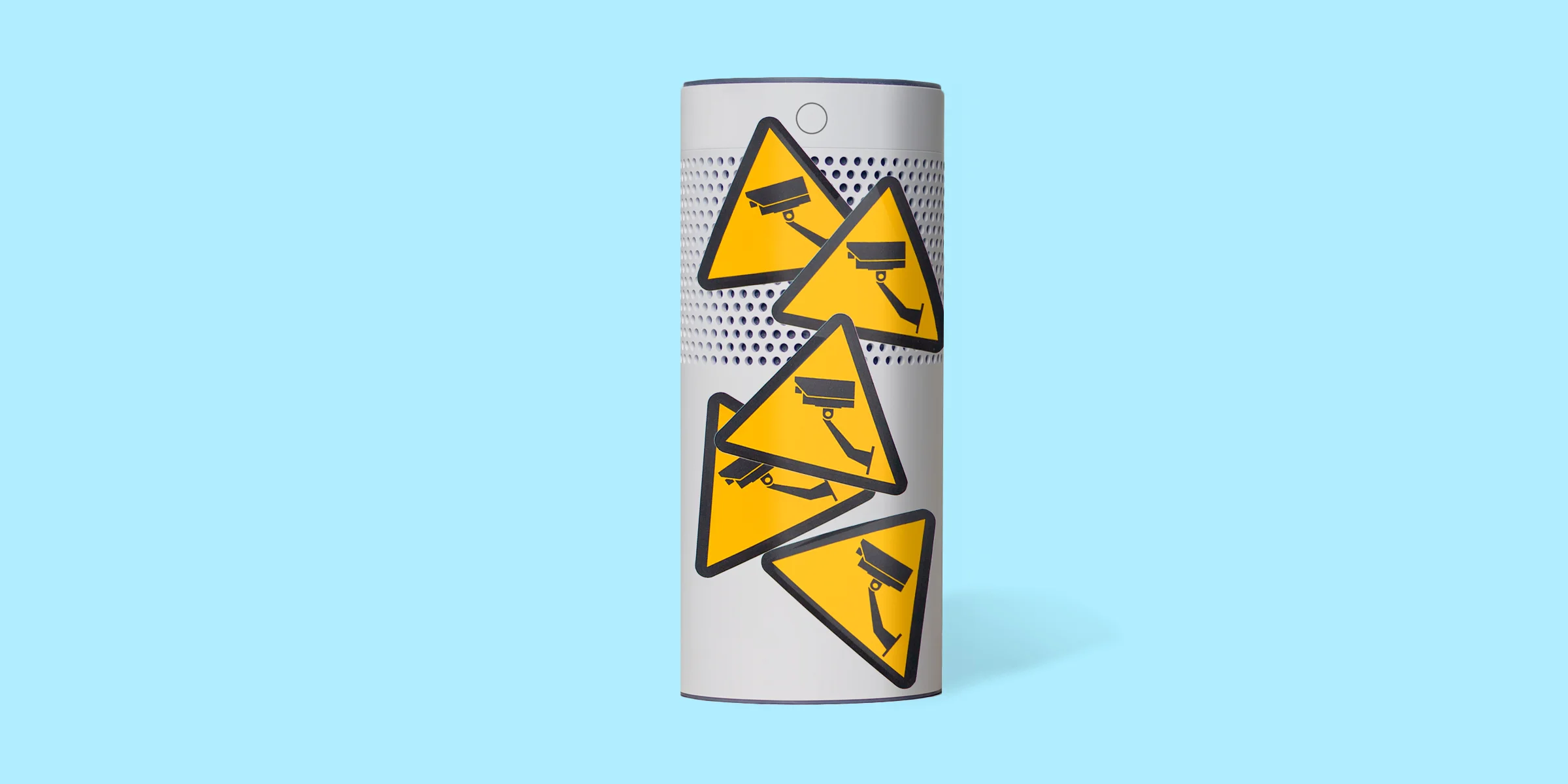 charrumalhotra[dot]iipa[at]gov[dot]in
28
Source: Cyber Security  Report, 2020 , link:https://www.ntsc.org/assets/pdfs/cyber-security-report-2020.pdf
Policy Gaps
Privacy
The Draft IoT policy fails to address crucial URGENT issue of privacy. 
Through use of IoT and associated devices, large quantities of sensitive personal data is exchanged ; If not protected adequately may result in unauthorized third-party access and information leaks .
2. Security  
IoT implementations present new and unique security challenges.
The broad nature of IoT regulatory and policy challenges, a collaborative governance approach to policy development that relies on input and participation by all stakeholders
29
Policy Gaps Contd…
3. Lack of Standardization
Though mentioned but diluted emphasis ; the absence of standards or SOPs for the manufacture and design of IoT devices can result in low quality and cheaply designed/ configured devices, which may have undesirable consequences for the users.
30
Some Recommendations IoT Policy
Living IoT
IoT Policy
IoT Process
Ensure right skills for right IoT implementation
Solid understanding of risk mgmt. and security principals
Business expec. and consumption requirements
Data integration and IoT analytics
Understand business strategy
Define IoT policy based on business need, regulatory compliance, risk management, innovation & IoT consumption.
Define IoT security Governance
Create and implement an IoT security and governance model
Align governance model to regulatory needs, data privacy and risk management needs
Map and align IoT systems skill sets
charrumalhotra[dot]iipa[at]gov[dot]in
31
References/Further Study
FICCI study on “Future of IoT” : http://ficci.in/spdocument/23092/Future-of-IoT.pdf
Further Information on the Case-study : https://www.sciencedirect.com/science/article/abs/pii/S0959652619346712
What is the Internet of Things? And why should you care? | Benson Hougland | TEDxTemecula : https://www.youtube.com/watch?v=_AlcRoqS65E
https://www.finoit.com/blog/enterprise-challenges-in-iot/
charrumalhotra[dot]iipa[at]gov[dot]in
32
Our next session would be on : 
Digital Sovereignty &  Mergers /Acquisition
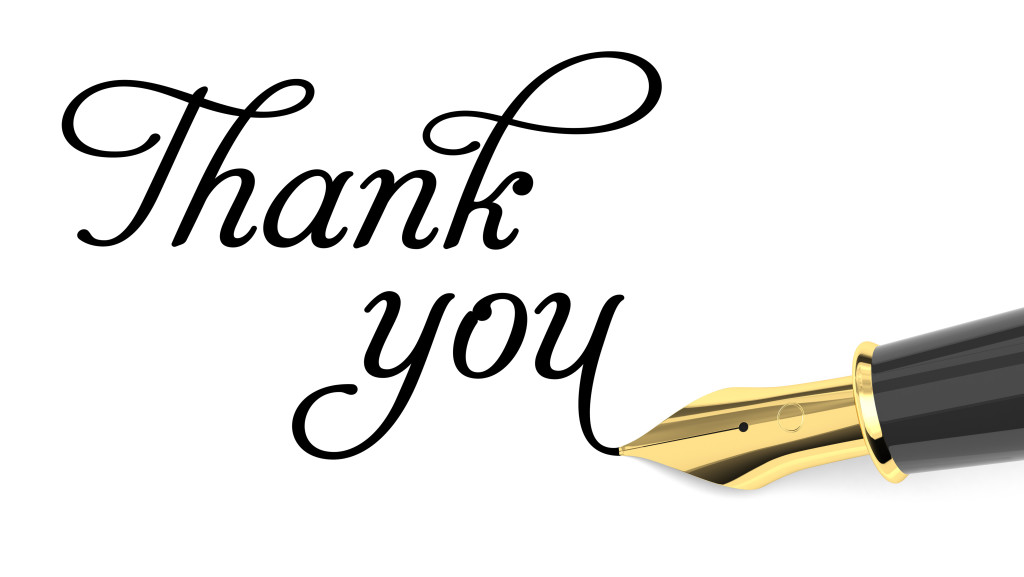 Any questions?
You can find me at:
Charrumalhotra[dot]iipa[at]gov[dot]in
charrumalhotra[dot]iipa[at]gov[dot]in
33